George Mason School of Law
Contracts I

A. Introduction

F.H. Buckley
fbuckley@gmu.edu
Course materials
The Casebook

The Statutory Supplement
 The UCC
 The Restatement
2
Attendance
This is a professional school
 The seating chart and my calling on you
 Compulsory attendance and the 20 percent rule (more than three classes)
 Let me know if you skip a class, or if you’re ill
3
Office Hours
Thursdays: Noon to 400???
Email me anytime at fbuckley@gmu.edu to ask a question or set up a meeting
After a class, PowerPoint slides will be posted at http://buckleysmix.com
The Exam: Both Practice and Final
Open Code
The grading guidelines: 3.20 to 3.30
Optional upgrade based on classroom performance
5
The Exam: Both Practice and Final
How to prepare
Essay Questions
Issue Spotters
Citing authorities
Shotgun vs. conciseness
6
The Substantive Law
Contracts I Materials
Formation
Offer and Acceptance
Consideration
Statute of Frauds

Mid-term Exam

Relational Contracts
7
1.	The Substantive Law
Contracts II Materials
When we shouldn’t enforce a contract
Illegality, Capacity, Fraud, Duress
What’s in the contract
Terms, Conditions
Excuses
Mistake, Frustration
Remedies
8
Integrating Law and Econ
A Law & Econ introduction in class 2 
Why and when should contracts be enforceable?
9
Thinking like a Lawyer
Just why is there a casebook?
Why stories? 
Why not just study the rules in the UCC and the Restatement?
Why the resistance to rules is good news for you
The iron law of the new economy: anything which can be turned into an algorithm is going to be done by a computer, and not by a person
E.g., document vetting on discovery
11
The Study of Law
It’s not geometry
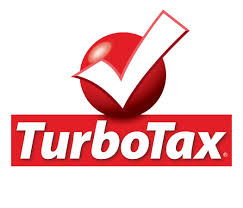 12
Should Judges be replaced with AI?
How do you learn how to become the person you should be?
Joan Didion: We’re story-telling animals

Can moral requirements be reduced to a set of rules? 
Les miserables

How do we learn the virtues?
14
The name of a case (case citation)
Williams v. Walker-Thomas Furniture Co.
Williams at 62
Williams v. Walker-Thomas Furniture Co.
District of Columbia Court of Appeals
198 A.2d 914 (1964)
How did it end up here?
Williams v. Walker-Thomas Furniture Co.
District of Columbia Circuit Court of Appeals
350 F.2d 445 (1965)
A court of national jurisdiction, but the appeals court for DC
Walker-Thomas Furniture Store1074 Seventh St. NW (at L)
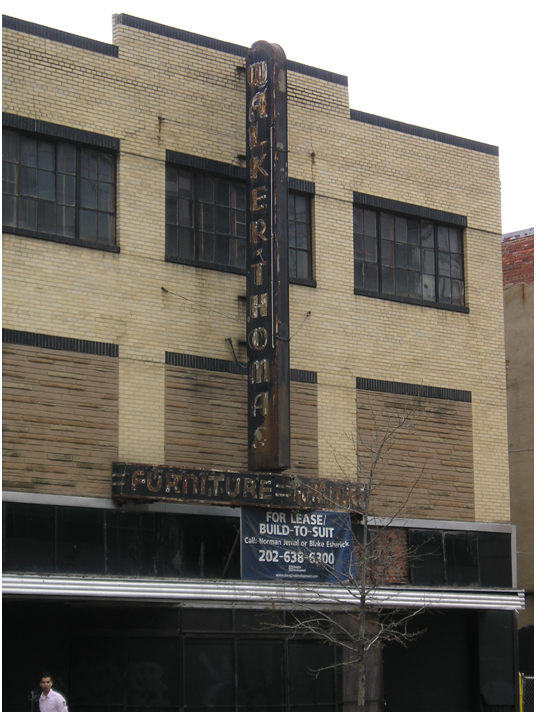 18
Williams v. Walker-Thomas
19
The procedural aspect
Who sued?

And what remedy is sought?

The forms of action
What gave Walker-Thomas a right of replevin?
What gave Walker-Thomas a right of replevin?
Conditional Sale: Title to remain in seller until all goods paid for
What gave Walker-Thomas a right of replevin?
Today under UCC Article 9:

(Security Interest)		  (Possession)
Secured Party				Debtor
Do we have a problem with this?
Secured lending? 
UCC 9-201. General Validity of Security Agreement.  Except as otherwise provided by this Act, a security agreement* is effective according to its terms between the parties, against purchasers of the collateral and against creditors.
*A security agreement creates a security interest in collateral
What gave Walker-Thomas a right of replevin?
What was the “rather obscure clause” that permitted Walker-Thomas to repossess Mrs. Williams’ bed.
What gave Walker-Thomas a right of replevin?
How would you have drafted the clause?

How do you think things should work?
Do you have an intuition about the just way to account for the security interest in the collateral?
One Intuition: Security Interest with FIFO
First in, First Out: 
Payments applied to discharge 
earliest security interests
Security Interest with Cross-Collateral Clause
When there’s a full paydown
Quinn on vitiating factors
What is the difference between “a lack of meeting of the minds” and “contracts against public policy,” per Quinn J.
Substantive vs. Procedural Unconscionability
No “meeting of the minds” a matter of procedural unconscionability
Why did Quinn say there was a meeting of the minds?
Substantive vs. Procedural Unconscionability
No “meeting of the minds” a matter of procedural unconscionability
Why did Quinn say there was a meeting of the minds?
Do you accept this?
Substantive vs. Procedural Unconscionability
But there’s still a question of substantive unconscionability
Substantive: The clause is never enforceable, even if agreed to consciously by a person of full capacity
Substantive Unconscionability
Are there some bargains that are so vicious that they should be outlawed, even if the parties consent to them?
An example of contract law illegality
Cf.  9-204(b)(1) A security interest does not attach under a term constituting an after-acquired property clause to consumer goods 

Why might you agree with this?
What amounts to procedural unconscionability per Skelly Wright?
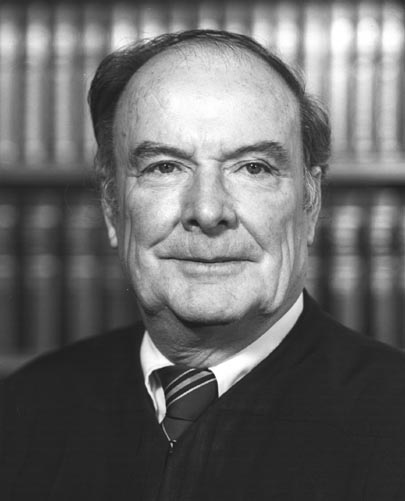 What did Skelly Wright say amounts to procedural unconscionability?
Absence of meaningful choice together with unreasonable terms
Gross inequality of bargaining power
Manner of contracting
Education of the parties
Maze of fine print
Was there an “absence of meaningful choice”?
Why didn't she shop at Woodward & Lothrop?10 blocks from Walker-Thomas
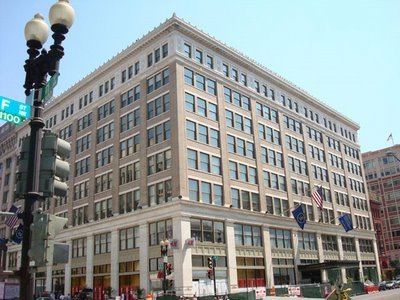 Or Garfinckel’s? 11 Blocks from Walker-Thomas
What happened to Walker-Thomas? 1074 Seventh St. NW (at L)
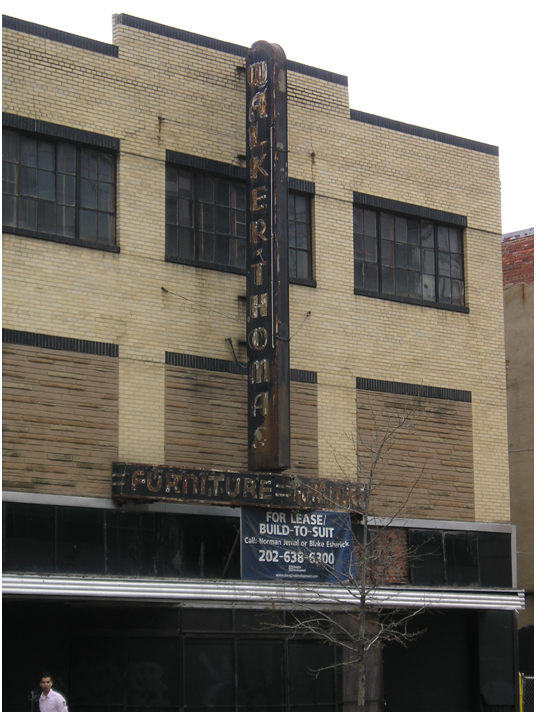 When did it 
go dark, 
do you think?
41
Seventh Street NW, April 5, 1968What happened the day before?
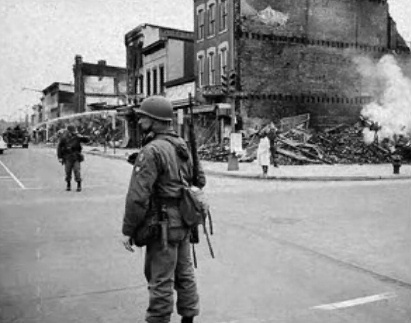 Seventh Street NW, April 5, 1968What happened the day before?
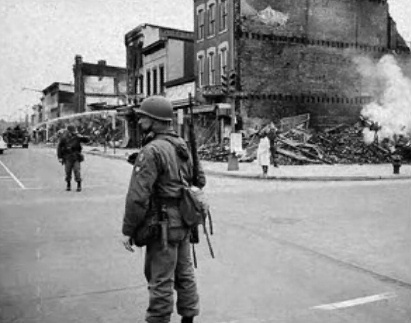 Is this relevant to the study of Contracts? 
Or to Walker-Thomas?
What would Aristotle say about the relevance of the Riots?
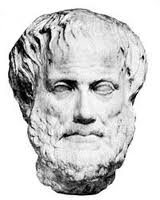 What are his two kinds of justice?
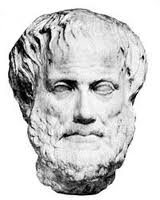 Distributive Justice
How would Aristotle allocate goods as a matter of distributive justice?
Distributive Justice
How would Aristotle allocate goods as a matter of distributive justice?

[I]f the persons are not equal they must not have equal shares; in fact this is the very source of all the quarrelling and wrangling in the world,
Distributive Justice
How would Aristotle allocate goods as a matter of distributive justice?
Democrats identify merit with the status of freeman, supporters of oligarchy with wealth (or with noble birth), and supporters of aristocracy with excellence.
Distributive Justice
How would Aristotle allocate goods as a matter of distributive justice?
Where would you look for distributive justice in the law today?
Corrective Justice
The justice in transactions between man and man is a sort of equality indeed, and the injustice a sort of inequality
Corrective JusticeHow would this apply in tort law?
This kind of injustice being an inequality, the judge tries to equalize it; for in the case also in which one has received and the other has inflicted a wound, or one has slain and the other been slain, the suffering and the action have been unequally distributed; but the judge tries to equalize by means of the penalty, taking away from the gain of the assailant….
Corrective JusticeHow would this apply in contract law?
If the division is made out of common property, the shares will bear the same proportion to one another as the original contributions did: and the Unjust which is opposite to this Just is that which violates the proportionate.
Corrective JusticeHow would this apply in contract law?
For it makes no difference whether a good man has defrauded a bad man or a bad man a good one, … the law looks only to the distinctive character of the injury, and treats the parties as equal
What would Aristotle say about the relevance of the Riots?
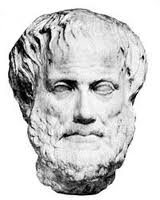 What did Skelly Wright say amounts to procedural unconscionability?
Absence of meaningful choice together with unreasonable terms
Gross inequality of bargaining power
Manner of contracting
Education of the parties
Maze of fine print
Back to Walker-Thomas
“Gross inequality of bargaining power”

Is the inequality lessened when you purchase at Macy’s?
“Gross inequality of bargaining power”
OMG!!!

$22.99!!! 

I think we can do better than that, don’t you?
“An absence of meaningful choice” unless we can dicker?
57
“Gross inequality of bargaining power”
If there is inequality, how would you expect the merchant to exploit his market power?
By raising the price or inserting an unwanted clause in the contract?
How the Sopanos made money from gardening
Paulie wonders where this guy came from
Gross inequality in bargaining power
Who was Ora Lee Williams?
If you had to describe her in one word, what would that word be?
So what was the problem?
Did she understand the nature of the transaction?
Did the signature count? 
Did she give her consent to the clause?
Per Danaher?
“Gross inequality of bargaining power”
Do you want to argue that Mrs. Williams was a person of diminished capacity?

If so, please explain…
“Gross inequality of bargaining power”
Please list the categories of people who should not be permitted to enter into contracts
“Gross inequality of bargaining power”
Is her poverty relevant?
“Gross inequality of bargaining power”
Is her poverty relevant?

You mean we let poor people enter into contracts!?!
“Gross inequality of bargaining power”
Is her lack of education relevant?

You mean we let people without university credentials enter into contracts!?!
An informational problem?
Maze of fine print

Commercially unreasonable
Standard Form Contracts
Why do vendors employ them?
69
Standard Form Contracts
Would Skelly Wright enforce any consumer contract based on a standard form?
No “objective manifestation of consent”
70
Did it matter what was purchased?
71
Manner of contracting
“Man does not live by bread alone… 
He also needs 
strawberry jam.”
Lionel Trilling
72
The Seven Children
Do they come into it?
73